Top of the Stack
Resume and Interviewing Skills
Tip of the Iceberg
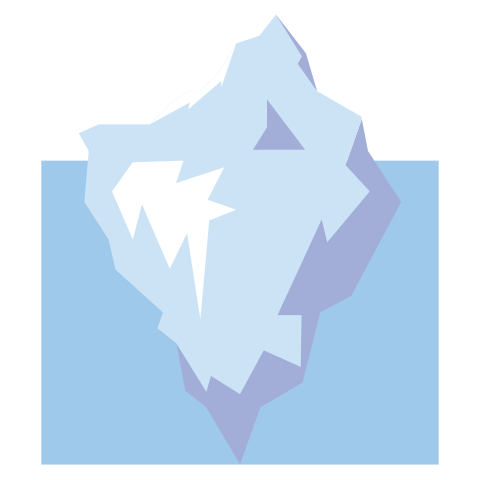 Write everything you know about resumes above the water line.
Lesson Objectives
Create a resume
Practice interviewing skills
Essential Question
Why is it important to write a polished resume?
Resume Review
Look over each resume as a group.
As you review the resumes, what do you notice? 
What is a question you have about the resumes?
Knowledge and Skills
As a group, read each job posting.
Underline parts of each job posting that describe what an applicant should know and skills they should have.
Craft Your Resume
Choose a job description to be the focus of your resume. 
Use the Resume Template handout to write your resume. 
As you create your resume, be sure to include the knowledge and skills on the job posting.
Interviewing Skills
Choose one of the job postings.
Role play as the employer and an applicant.
Take turns asking and answering questions that might be asked during a job interview.
Tip of the Iceberg
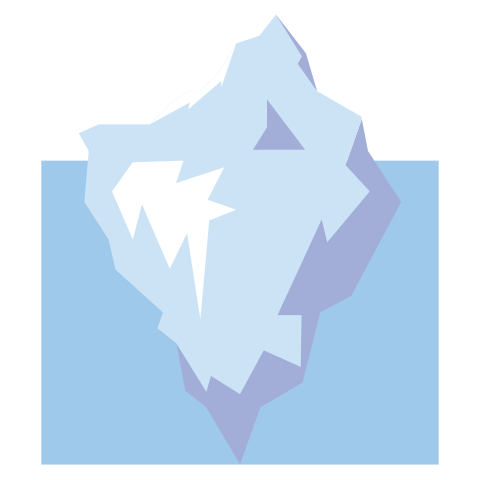 Write everything you have learned about resumes under the water line.